Место для логотипа региона и (или) региональной программы
Школа повышения финансовой (социальной) грамотности в ОСФР по Амурской области
Специальные проекты с органами соц.защиты, МФЦ, ПФР, ФНС 
Амурская область
Отделение Фонда пенсионного и социального страхования Российской Федерации по Амурской области, Белякова Наталья Александровна, (8(4162) 20-23-03, belyakovan@28.sfr.gov.ru)
Школа повышения финансовой (социальной) грамотности
Школьники и студенты

Работающее население

Предпенсионеры

Пенсионеры

Осужденные

Беременные женщины

Семьи с детьми
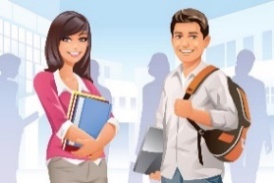 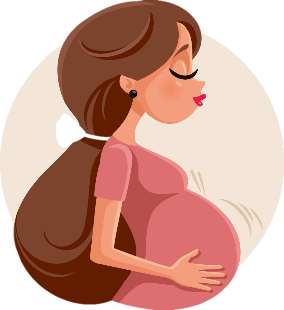 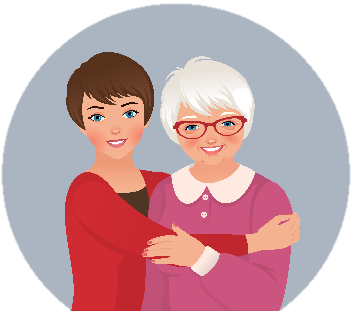 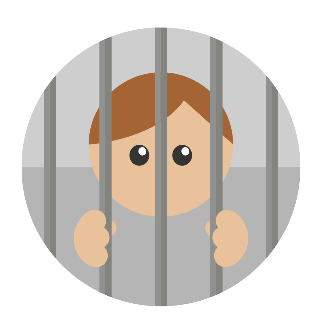 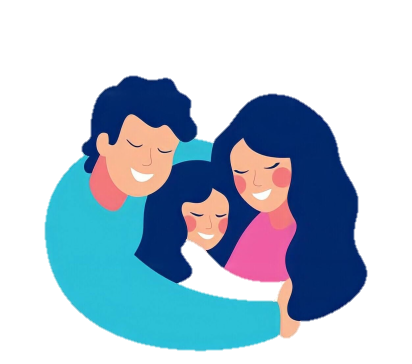 Школа повышения финансовой (социальной) грамотности
Школа повышения финансовой (социальной) грамотности
Категория слушателей
Темы занятий
Ежемесячная денежная выплата, размер и порядок индексации. Набор социальных услуг, формы предоставления. Санаторно-курортное лечение и проезд к месту лечения
ИНВАЛИДЫ, 

ВЕТЕРАНЫ БОЕВЫХ ДЕЙСТВИЙ
Электронный сертификат на технические средства реабилитации. Порядок использования
Школа повышения финансовой (социальной) грамотности
Категория слушателей
Темы занятий
Меры социальной поддержки семей с детьми.

Материнский (семейный) капитал

Пособие по временной нетрудоспособности (больничный лист), порядок исчисления
СЕМЬИ С ДЕТЬМИ
Школа повышения финансовой (социальной) грамотности
Категория слушателей
Темы занятий
Пенсионное обеспечение. 

Порядок формирования пенсионных накоплений. 

Индексация пенсий работающим пенсионерам 

Как не попасться на уловки мошенников
ТРУДОСПОСОБНОЕ НАСЕЛЕНИЕ, 

ПРЕДПЕНСИОНЕРЫ, 

ПЕНСИОНЕРЫ
Школа повышения финансовой (социальной) грамотности
Количество слушателей
Проведено занятий
2022 г.                                      172

2023 г.                             193 

2024 г. (1 квартал)                  45
1973 чел.

  2270 чел. 

          792 чел.